Kontron High Performance Products for Research & Science
Business Development
Andreas Geisler
December 2013
Kontron – We Are Where You AreDesign, configuration and system integration in all major regions
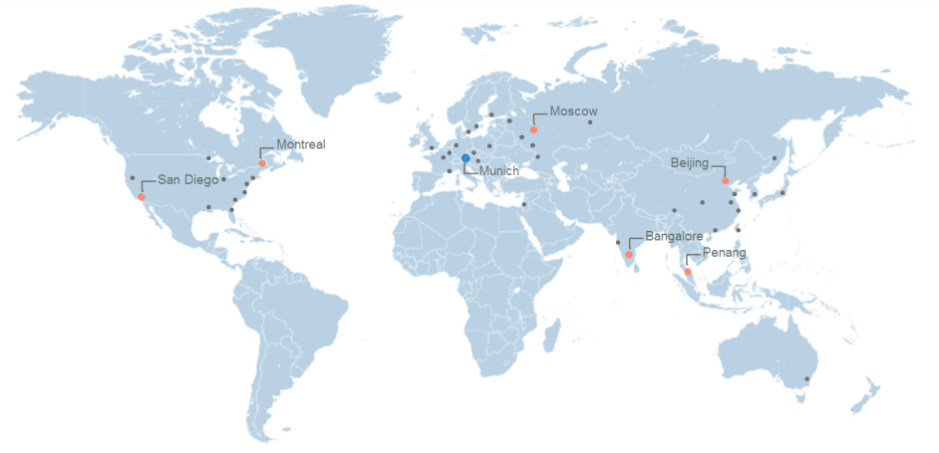 Revenue 	547 mio. € (2012)
Employee size 	2,208 (Dec. 31, 2012)
Represented in 	56 different countries worldwide with
                        - More than 50 sales offices
                                - More than 140 sales partners
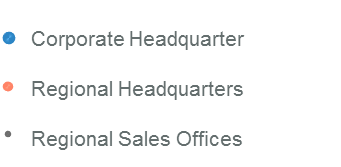 |   Dec 2013   |
AMC/MicroTCA Portfolio
Processor AMC
MCH
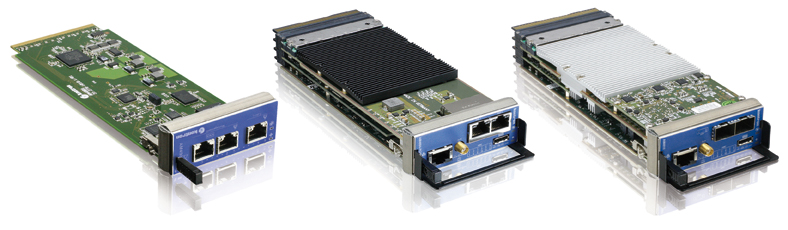 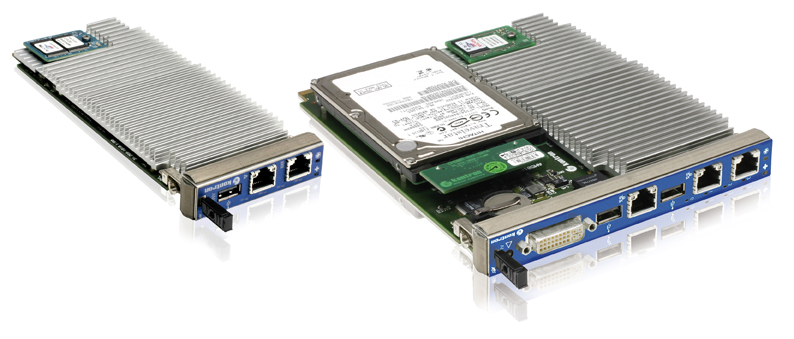 System
Packet Processor AMC
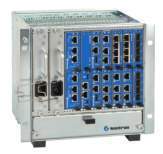 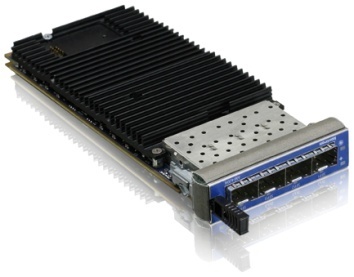 I/O AMC
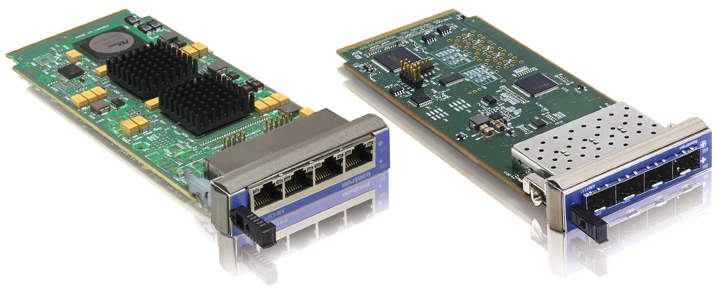 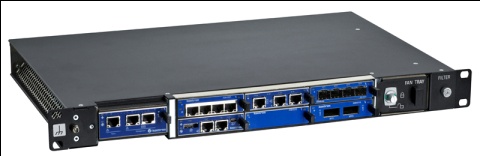 |   Dec 2013   |
DESY MicroTCA Workshop
Kontron‘s expertice and continuity
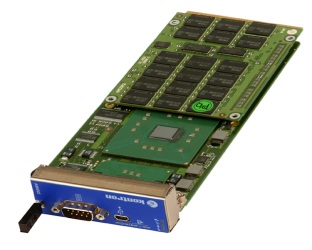 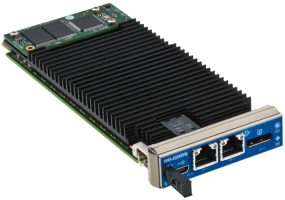 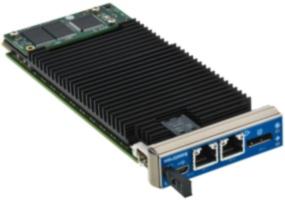 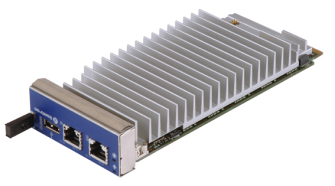 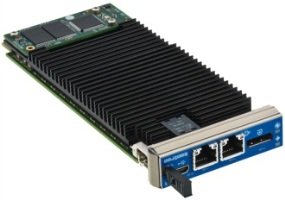 AM4010
Core2 Duo
AM4001/2
Pentium M
AM4020
Core i7
AM4022
Core i7 3rd Gen
AM4024
NextGen x86
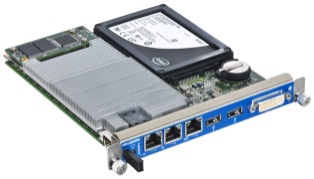 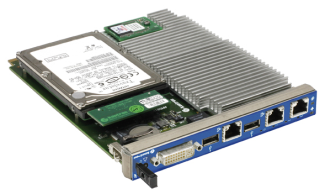 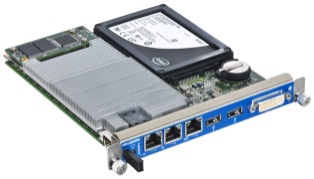 AM5022
Core i7 3rd Gen
AM5020
Core i7
AM5010
Core2Duo
2008
2006
2010
2012
2014
Kontron as reliable partner – ensuring customer’s application lifecycle
|   Dec 2013   |
DESY MicroTCA Workshop
[Speaker Notes: Take this template as a base for your individual roadmap and adopt for each family the categories at the left side of the diagram]
Kontron preferred AMC form factors
From Single Mid-Size to Double Mid-Size
Basic form factor for new CPU DesignsSingle Mid-Size
Double
Double 
Mid-Size
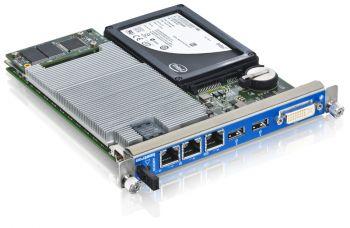 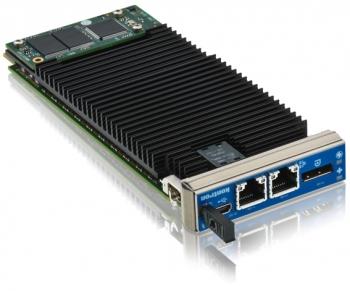 Mid-
Size
Single 
Mid-Size
Single
|   Dec 2013   |
DESY MicroTCA Workshop
Kontron preferred AMC form factors
Proven design based on building blocks
Accelerated development phase
Perfect platform for custom designs
SSD Raid, 10GbE, PCIe Endpoint,…
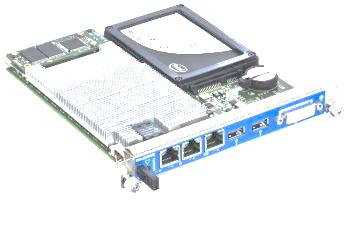 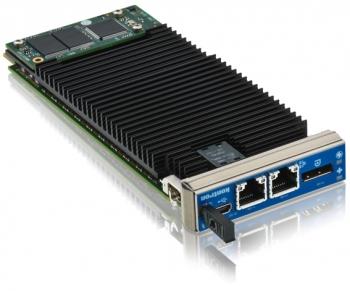 |   Dec 2013   |
DESY MicroTCA Workshop
MicroTCA.4 – Kontron‘s offering
CPU
MCH
Chassis
System
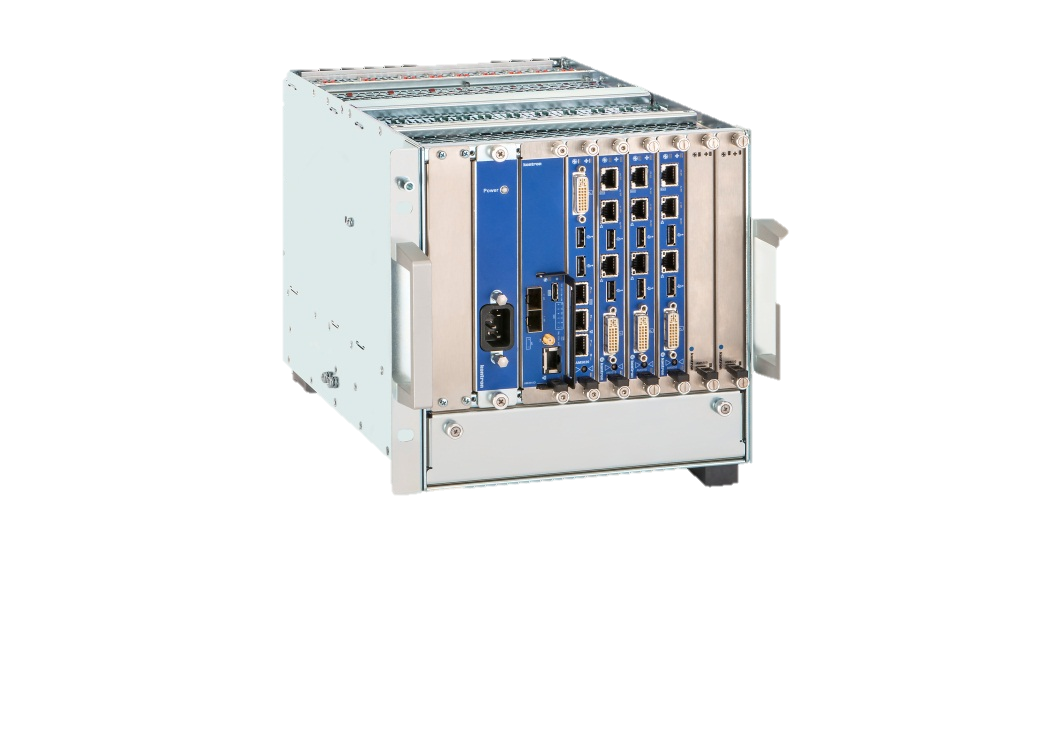 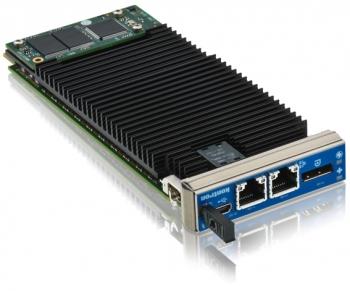 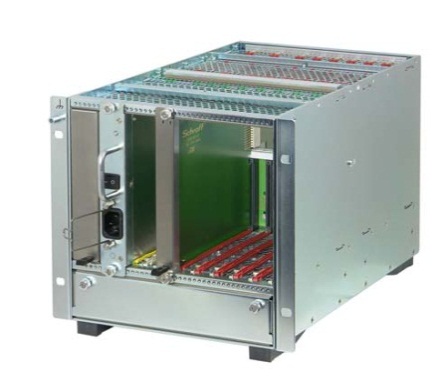 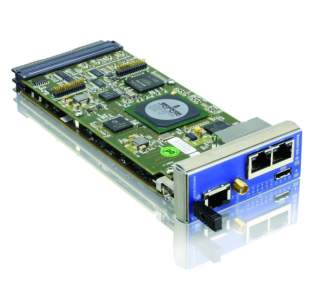 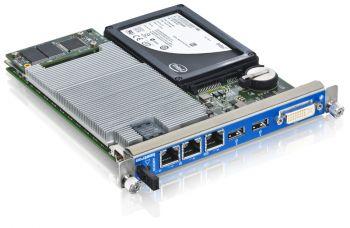 Integration
|   Dec 2013   |
DESY MicroTCA Workshop
Customer Services
Longevity of Supply & Repair
EOL components Inventory
Monitor remaining BOM
Maintain Production & Test Tools
Revision Control
Product Freeze
Change Notification & Authorization
Extended Supply Chain
Vendor Managed Inventory
Technical Support
Free of charge during Design-In Phase
Defined Response Times & Escalation
Direct Access to Engineering if needed
Training & Consulting
Provided by tech support specialists
Web based or on site
Tailored to your needs
System Integration
Development & Manufacturing
Include 3rd Party Products
Full Custom Designs
Board & System Level 
Tailor Made to your Specification
Repair
RMA process w/ defined turn around times
Advanced Shipment Buffers
Priority Repair
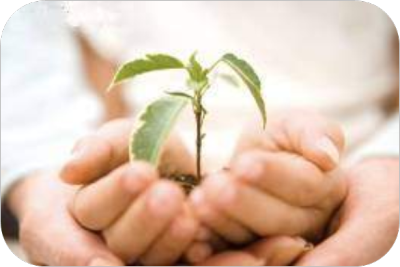 |   Dec 2013   |
DESY MicroTCA Workshop
Thank you for your attention
Contact:

Business Development Industrial Automation
Andreas Geisler
andreas.geisler@kontron.com
+49 (0)8341 803 425